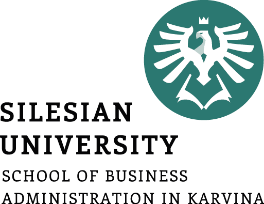 Ing. Karla Foltisová
Inovační podnikání~ 8. seminář
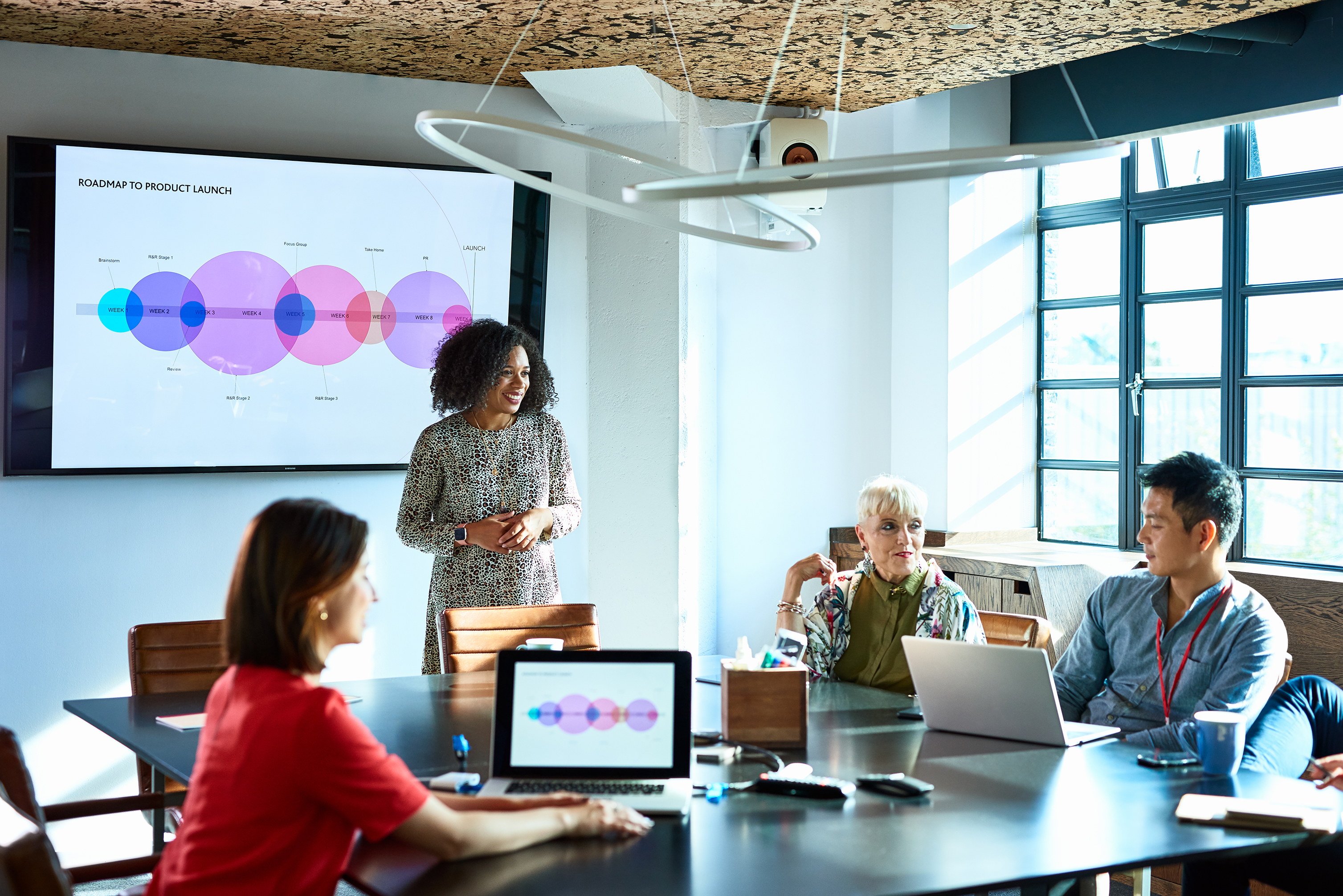 Na tomto semináři budou probíhat prezentace těch, kteří si zvolili SP formou prezentace